KUŽA, MOTIVATOR ZA UČENJE
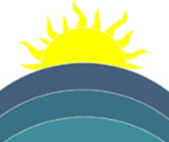 Vodja projekta: MATEJA SLAPNIK
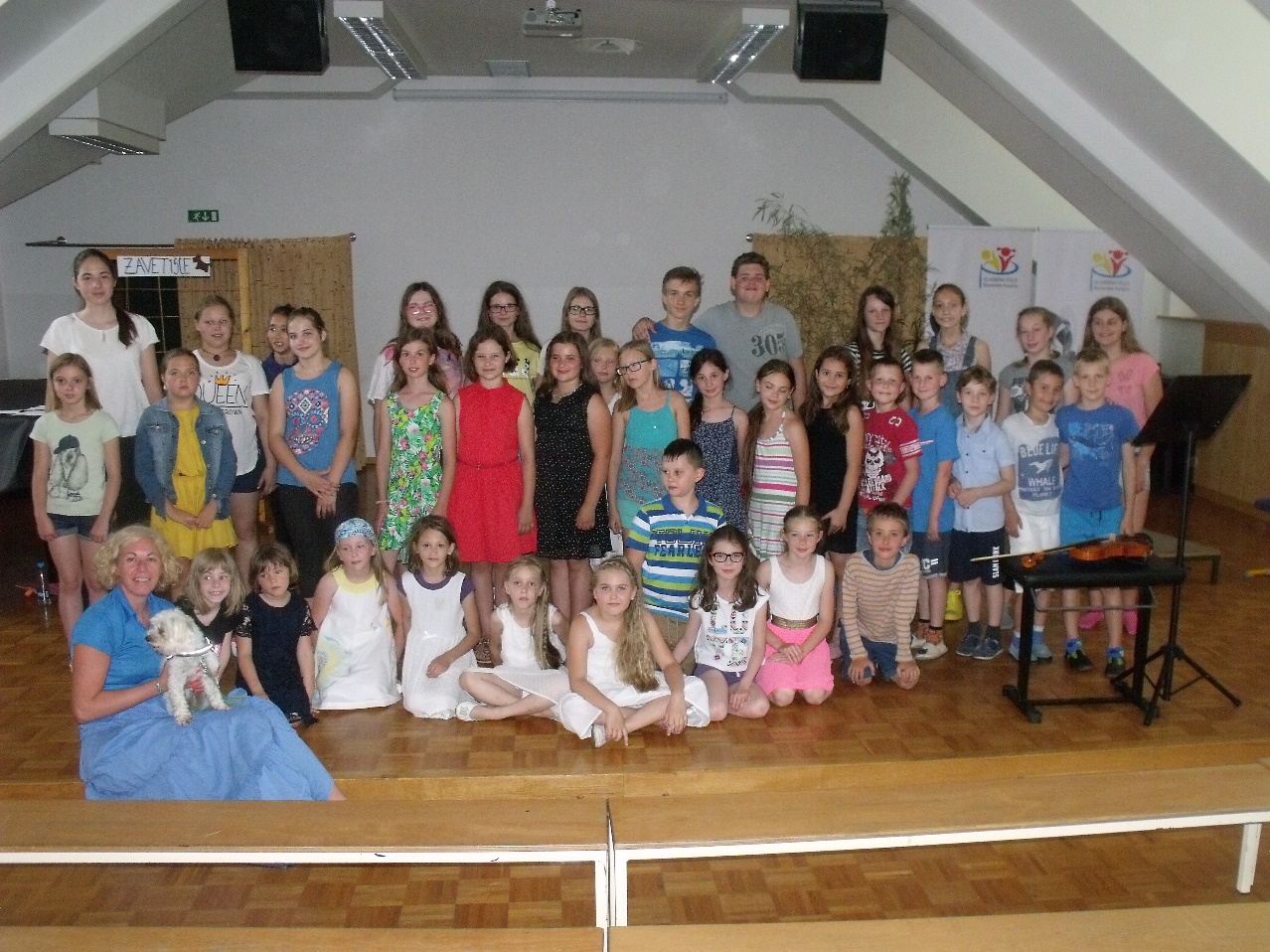 OŠ POD GORO    
ŠOLSKA UL. 3
SLOVENSKE KONJICE
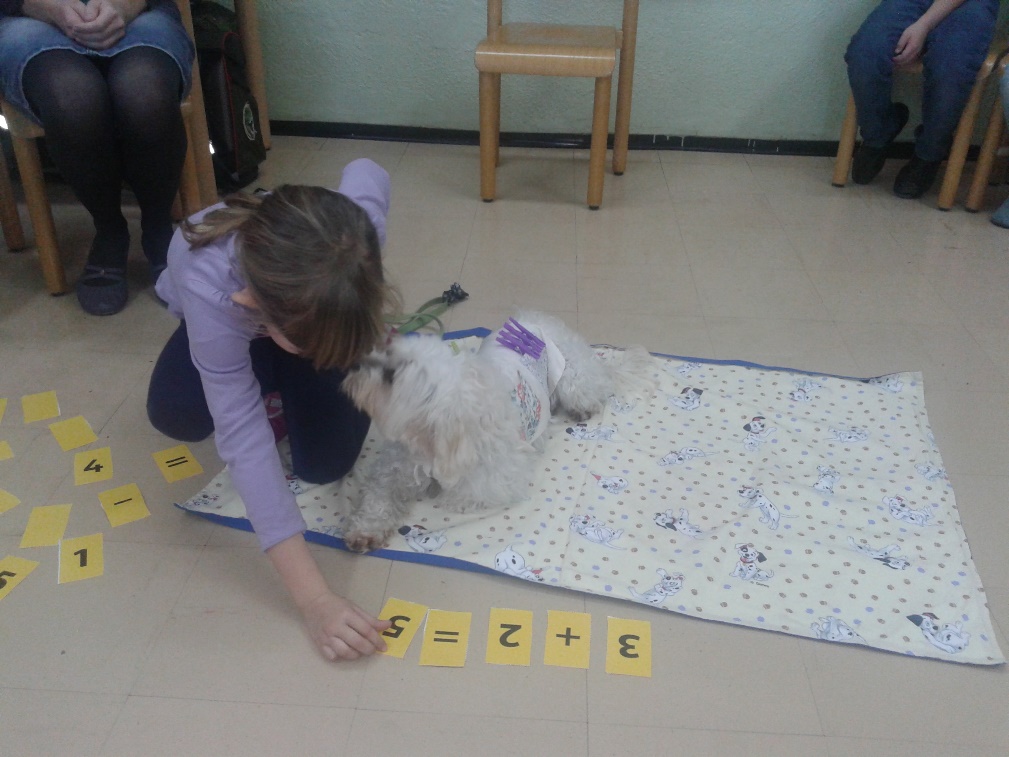 CILJI:- Izboljšati motivacijo učencev  ob 
            prisotnosti psa za učno delo in branje v skupini ali individualno.
          - Učencem omogočiti stik s terapevtskim psom in tako z različnimi aktivnostmi
             zmanjšati njihov stres in jim krepiti samozavest.
Kity je postala tudi gledališka igralka.
Kity je COOL.